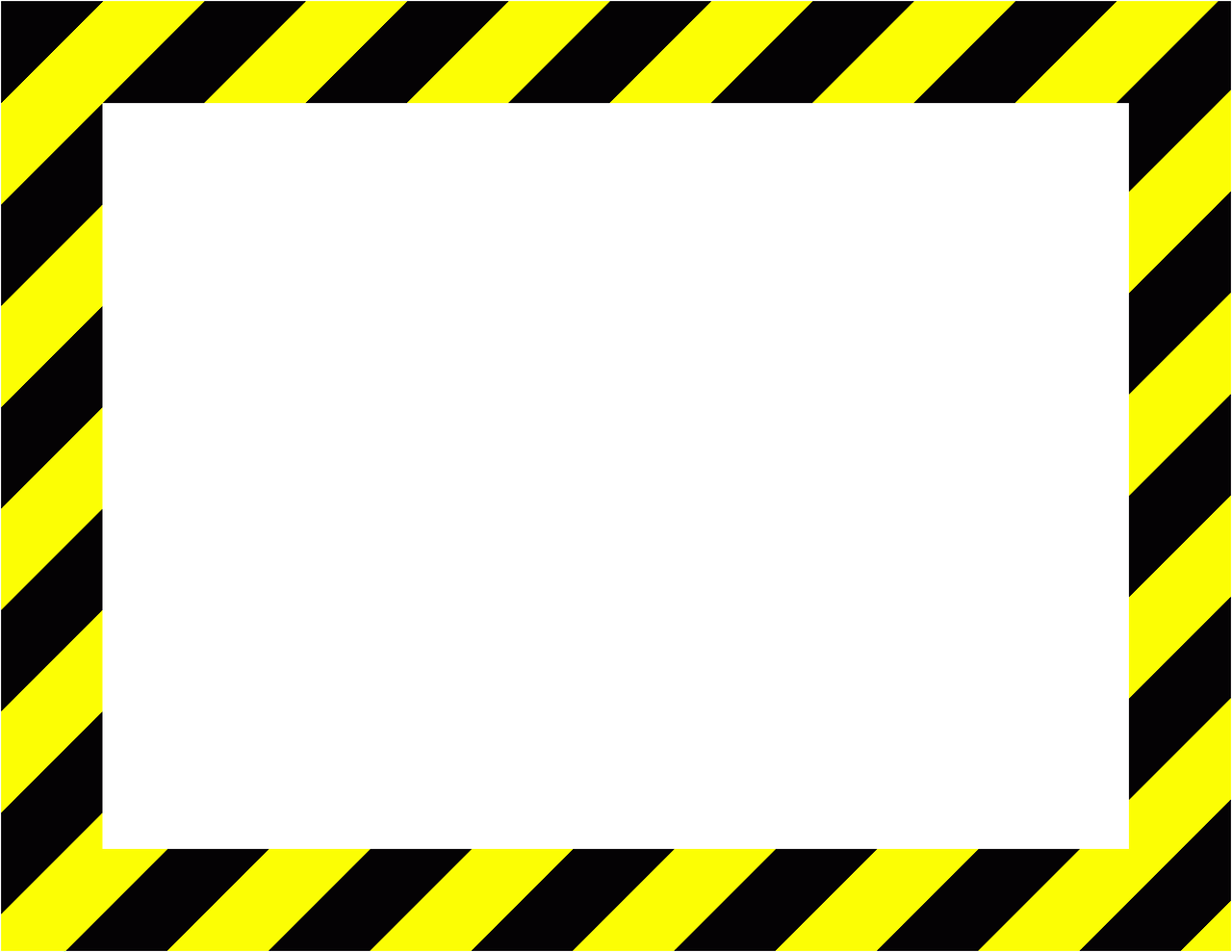 Wegewart im Einsatz        Wir markieren Wanderwege im Betreuungsauftrag der Stadt /Gemeinde
Telefon (m):
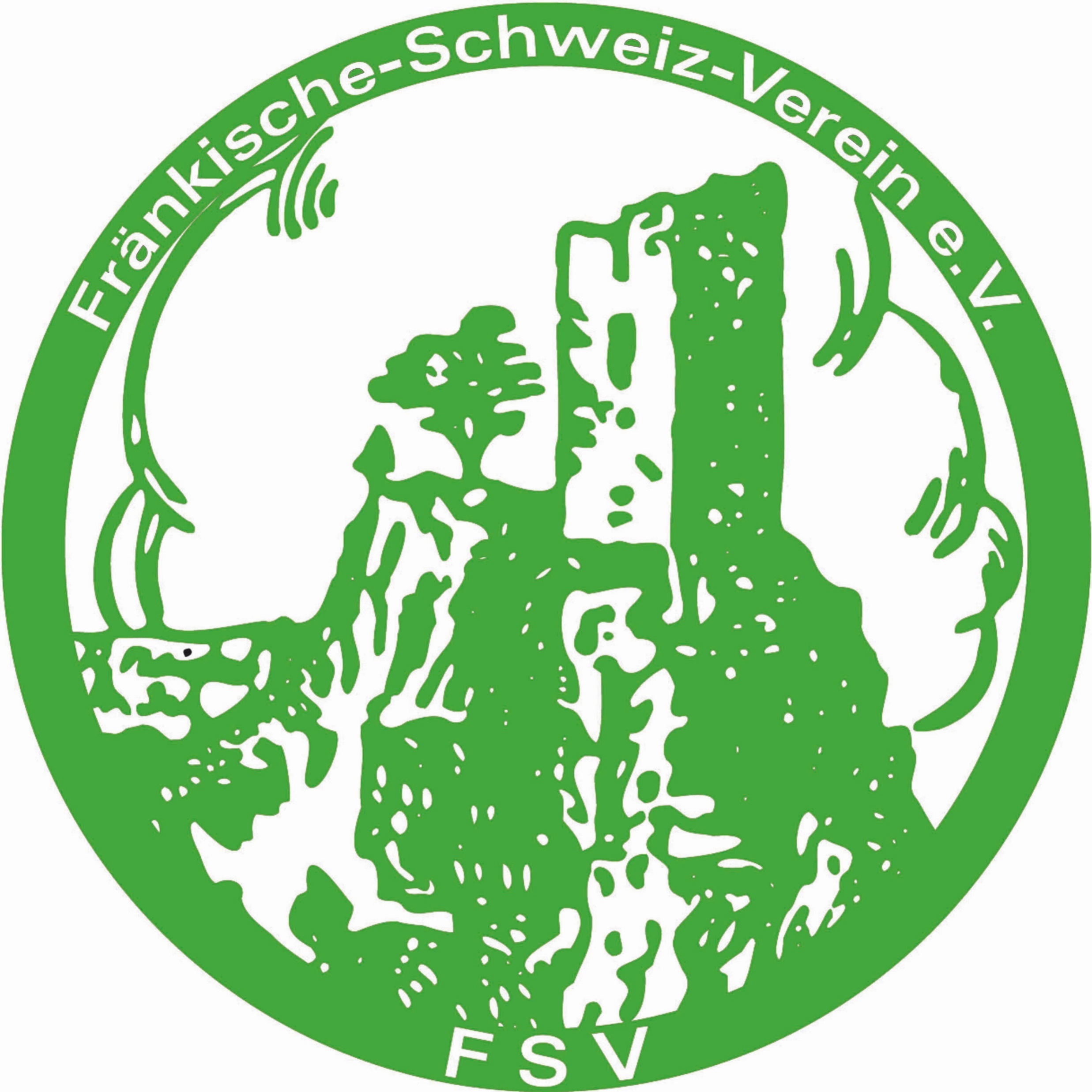 Fränkische-Schweiz-Verein e.V.